La pierre taillée
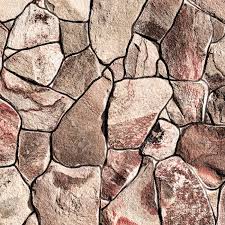 Les nomades
La chasse
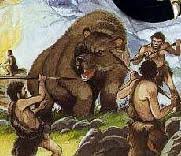 Les outilles de chasse
La domestication du feu
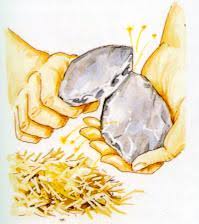 Les vêtements
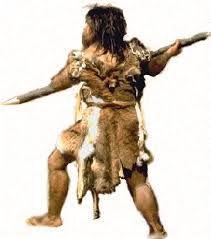 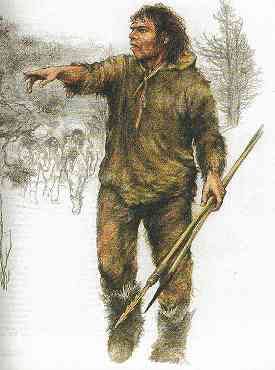 Les récipients
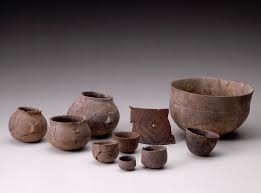 Outils de chasse
Préparation  des repas
La pierre poli